The Love Song of J. Alfred Prufrock
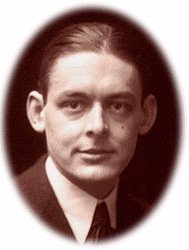 by T.S. Eliot
T. S. Eliot
Thomas Stearns Eliot (1888-1965) was born in St. Louis, Missouri, of an old New England family. 
He was an American living in London.
His father was a successful businessman. 
His grandfather Eliot moved to St. Louis and had founded Washington University.
He attended Harvard, studied at the Sorbonne and Oxford.
 One of the most daring innovators of twentieth-century poetry.
Ezra Pound described him as: “trained himself and modernized himself on his own”.
Worked in London as a teacher from 1917-1925 in the foreign  department.
Had a mental collapse brought by overwork, marital problems, and general depression.
Never became a popular poet, despite his tremendous impact on the teaching and writing of poetry.
Although remained a resident in England, he returned to the States frequently to lecture and to give readings of his poems.
Eliot as a Modernist
Break in Logical Sequence: to think and write in a more human way like the stream of consciousness. 
Thick language: the use of allusions, puns, etc. 
Inner/psychological reality: perception of the world from one person. 
Impressionism: focuses on the act of noticing things in the world –how is it shaped and what is going on?
Juxtaposition: in The Waste Land the idea of multiperspectivism (like Picasso), and  in “Prufrock” the idea of shocking the readers with contrasting images. 
Open endings: some issues unresolved. The latter resists single interpretations.
The Poem
A variation of the dramatic monologue.
 The utterances of a specific individual (not the poet) at a specific moment in time. 
 Specifically directed to a listener or listeners whose presence is not directly referenced but is merely suggested in the speaker’s words.  e.g. “Let us go then, you and I”
  The primary focus is the development and revelation of the speaker’s character (indecision and isolation).
The Title
“The Love Song of J. Alfred Prufrock” is from a collection of poems titled Prufrock and Other Observations (1917). 
It was originally entitled “Prufrock Among the Women”.
Who is Prufrock?
Unlike the principal characters of most poets and storytellers, Prufrock is neither hero nor villain — he is simply a failure. Even heroes destined to fail normally begin with hopes and possibilities, but not far into “The Love Song of J. Alfred Prufrock,” one senses the impossibility of this man fulfilling his aspirations. 
He is already middle-aged and hopelessly irresolute; he is more like someone resigned to reading about heroes than someone who will ever take action.
Thus Eliot permits the reader no vicarious successful experience. Prufrock is a figure to be pitied, but he is also a disturbing presence because his weaknesses, his mediocrity, and his sense of isolation are all too common in the modern world.
Prufrock: a modern man par excellence
His identity crisis is exacerbated by the historical, social, and political upheavals that ripped Europe apart in the early twentieth century. His passivity and his lack of self-confidence mirror the indictment of a man bewildered by a world seemingly beyond his control, who lacks the moral courage to confront the situation, to assert himself and to change it.
 Prufrock mirrors the hostility and contempt Eliot felt toward modern twentieth century culture; he also depicts the type of individual Eliot felt the modern culture would create. Prufrock is an ineffectual boor whose singular identity is being eroded by the instability of his society.
The epigraph: to hell with Prufrock!
The introductory lines, in Italian, are very important. They are from Dante’s Inferno, a story of a journey through Hell.
Not knowing anything about Prufrock yet, but having these lines about a trip through Hell.    it’s a “Love Song” that begins with mention of a trip through Hell!
Dante’s Divine Comedy
Dante’s reputation as an outstanding poet is due to his masterpiece, the Divine Comedy, a long poem (more than 14,000 lines) that recounts a tale of a journey through Hell, Purgatory, and Heaven, and is divided into these three parts. 
-Brief Summary of The Inferno 
     On Good Friday in year 1300, Dante is lost in a dark wood. He encounters the ghost of long-dead Roman poet Virgil. Virgil offers to lead Dante to Heaven so Dante can be reunited with his beloved deceased wife, Beatrice. However, in order to reach Heaven, Virgil and Dante must travel through Hell first. The Inferno chronicles this journey through the 9 circles of Hell.
Canto XXVII, 61-66
The poem begins with a quotation from 
Dante's Inferno (XXVII, 61-66), 
which translates as:
“If I believed that my answer would be 
To someone who would ever return to earth, 
This flame would move no more, 
But because no one from this gulf 
Has ever returned alive, if what I hear is true, 
I can reply with no fear of infamy.”
I can speak openly now because what I say will never reach anyone on earth; therefore I do not fear being shamed for admitting anything I have done
The words are spoken by a lost soul, damned to Hell for the attempt to buy absolution in advance of committing a crime.
The quoted passage from Dante's INFERNO suggests that Prufrock is one of the damned and that he speaks only because he is sure no one will listen. 

Since the reader is overhearing his thoughts, the poem seems at first rather incoherent. But Prufrock repeats certain phrases and returns to certain core ideas as the poem progresses. 

The "you and I" of the opening line possibly includes the reader, suggesting that only by accompanying Prufrock can one understand his problems.
Overview of the poem
The speaker of this ironic monologue is a modern, eloquent, neurotic man with a tortured psyche who, like many other men, feels isolated, useless, and incapable of decisive action. 
Prufrock seems to be addressing a potential lover, with whom he would like to “force the moment to its crisis” by somehow consummating their relationship. But Prufrock knows too much of life to “dare” approaching the woman: In his mind he hears the comments others make about his inadequacies. 
The title is ironic, for this is not a conventional love song—it is more of a lament.
The Poem
Let us go then, you and I, When the evening is spread out against the sky Like a patient etherized upon a table; Let us go, through certain half-deserted streets, The muttering retreats Of restless nights in one-night cheap hotels And sawdust restaurants with oyster-shells: Streets that follow like a tedious argument Of insidious intent To lead you to an overwhelming question.                           
	Oh, do not ask, "What is it?" Let us go and make our visit.
The opening lines depict a drab neighborhood of cheap hotels and restaurants—this conjures images of prostitutes--cheapened love. He says that he is “like a patient etherized on a table”— referring to unconsciousness, helplessness, numbness
In the last line, he suggests making a visit —where will he (we) visit?
In the room the women come and go Talking of Michelangelo.
Prufrock then envisions a room where various women drop in and engage in a chitchat about Michelangelo, who was a man of great accomplishment and creative energy. As we get to know Prufrock, we will see the contrast between him and Michelangelo.
The yellow fog that rubs its back upon the window-panes 
The yellow smoke that rubs its muzzle on the window-panes 
Licked its tongue into the corners of the evening
Lingered upon the pools that stand in drains,
Let fall upon its back the soot that falls from chimneys, 
Slipped by the terrace, made a sudden leap, 
And seeing that it was a soft October night 
Curled once about the house, and fell asleep.
The yellow fog that rubs its back upon the window-panes" appears clearly to every reader as a cat, but the cat itself is absent, represented explicitly only in parts -- back, muzzle, tongue -- and by its actions -- licking, slipping, leaping, curling. The metaphor has, in a sense, been hollowed out. 
Likewise, the people in the poem also appear as disembodied parts or ghostly actions. The poem never shows the woman with whom Prufrock imagines an encounter except in fragments and in plurals -- eyes, braceleted arms, hair, skirts -. The arms and the skirts are specifically feminine, but throughout the poem, the faces, the hands, the voices, the eyes are not.
And indeed there will be time 
For the yellow smoke that slides along the street, 
Rubbing its back upon the window-panes; 
There will be time, there will be time 
To prepare a face to meet the faces that you meet; 
There will be time to murder and create, 
And time for all the works and days of hands 
That lift and drop a question on your plate;                               
Time for you and time for me, 
And time yet for a hundred indecisions 
And for a hundred visions and revisions 
Before the taking of a toast and tea.
INDECISIONS, REVISIONS: Here we see that Prufrock feels that he has much time on his hands... His “indecisions” and “revisions” represent his hesitation and delay. that no one event in his life stands out more than others.  He mentions that he has to “prepare a face” for others—a façade? Does he feel that social interaction does not allow him to show his true face? His repetition of “there will be time” and his mention of a “hundred indecisions” shows he has much idle time. 
Finally the toast and tea—is he going to a tea party?
And indeed there will be time To wonder, "Do I dare?" and, "Do I dare?" Time to turn back and descend the stair, With a bald spot in the middle of my hair—                               [They will say: "How his hair is growing thin!"] My morning coat, my collar mounting firmly to the chin, My necktie rich and modest, but asserted by a simple pin— [They will say: "But how his arms and legs are thin!"] Do I dare Disturb the universe? In a minute there is time For decisions and revisions which a minute will reverse.
Once again, Prufrock mentions all the time he has...Then he describes himself in terms of how he believes others see him: bald, modest, uncomfortably dressed with thin arms and legs. 
What universe is he planning to disturb? Well, he may be referring to expressing his desire to approach a woman —he is weak, self-doubting, impotent. Note the use of “disturb”—the universe has its usual etherized status-quo, and deviating from this numb existence would indeed “disturb” the setting.
For I have known them all already, known them all; 
Have known the evenings, mornings, afternoons,                       
I have measured out my life with coffee spoons; 
I know the voices dying with a dying fall 
Beneath the music from a farther room. 
So how should I presume?
Prufrock decides not to disturb the universe of his small social circle of middle-class acquaintances. He would disturb its equilibrium if he actually tried to sing a "love song" to one of them. He already "knows them all" and knows that they do not expect much from him. His life is a series of endless “evenings, mornings, afternoons”...he accomplishes nothing and feels he cannot presume that anything will ever change. Phrases such as "I have measured out my life in coffee spoons" capture the sense of the unheroic nature of Prufrock’s life--life in the twentieth century.
And I have known the eyes already, known them all— 
The eyes that fix you in a formulated phrase, 
And when I am formulated, sprawling on a pin, 
When I am pinned and wriggling on the wall, 
Then how should I begin 
To spit out all the butt-ends of my days and ways?                    
 And how should I presume?
He is already known, formulated. Prufrock imagines himself as an insect—”pinned and wriggling” (thin arms and legs) being examined. He refers to his “days and ways” in terms of cigarette butts—he once again measures his life by how many cigarette butts he has left behind.
And I have known the arms already, known them all— 
Arms that are braceleted and white and bare 
[But in the lamplight, downed with light brown hair!] 
Is it perfume from a dress 
That makes me so digress? 
Arms that lie along a table, or wrap about a shawl.
And should I then presume?
And how should I begin?
Prufrock shares his thoughts with the reader about the women he has known—and apparently studied well. He has looked at their arms. He knows he will be rejected, and yet he cannot resist—their perfume distracts him and makes him “digress.” He wonders how he should begin to approach these women...
Shall I say, I have gone at dusk through narrow streetsAnd watched the smoke that rises from the pipesOf lonely men in shirt-sleeves, leaning out of windows? . . .I should have been a pair of ragged clawsScuttling across the floors of silent seas.
Growing up in St. Louis on the banks of the Mississippi River, Eliot was familiar with the mating habits of crawfish and other shellfish. His selection of a "pair of ragged claws," therefore, perfectly captures Prufrock's moment of despair.
Prufrock's frustration in trying to establish a relationship with a woman is compared to  the mating habits of shellfish. Frustrated by his poor self-image, his inadequate physical appearance, and his inability to speak to women, Prufrock momentarily desires the simplicity, the primal mating habits of creatures at the opposite end of the evolutionary scale. Shellfish mating is nonverbal. Shellfish do not worry about time, overwhelming questions, or opening gambits. Instead, the male of the species grabs any shellfish it can get its claws on (presumably even "thin" claws) until it catches one that cooperates. Shellfish, then, are Prufrock's role model because they neither think nor speak; they simply act, something he is unable to do. 
Another way to interpret these lines would be to observe the lateral movements of crabs and other shellfish. They move sideways, back and forth, never really making forward progress. The parallel to Prufrock’s inability to make any move is obvious here.
And the afternoon, the evening, sleeps so peacefully!Smoothed by long fingers,Asleep . . . tired . . . or it malingers,Stretched on the floor, here beside you and me.Should I, after tea and cakes and ices, Have the strength to force the moment to its crisis?
Prufrock certainly does spend a long time—his entire life actually—wondering whether he should act...(the “crisis” is his—speaking to a woman.)
But though I have wept and fasted, wept and prayed,
Though I have seen my head [grown slightly bald] brought in upon a platter, 
I am no prophet--and here's no great matter;I have seen the moment of my greatness flicker,And I have seen the eternal Footman hold my coat, and snicker,And in short, I was afraid.
Once again, Prufrock compares himself to a great man— John the Baptist —only to appear inadequate once again. 
John the Baptist also “wept and fasted” and “prayed.”
In the New Testament, (Mark 6:15-29 and Matthew 14:1-12) the story of Salome is told: her stepfather, Herod Antipas, asked her to dance for him at a banquet, and promised her anything she asked for in return. Prompted by her mother, Herodias, who had been angered that St. John the Baptist had criticized her marriage, Salome asked for the head of St. John the Baptist on a plate.
The “eternal Footman” line indicates Prufrock’s double-sided fear: he fears both life and death.
And would it have been worth it, after all,After the cups, the marmalade, the tea,Among the porcelain, among some talk of you and me,Would it have been worth while,To have bitten off the matter with a smile,To have squeezed the universe into a ballTo roll it toward some overwhelming question,To say: "I am Lazarus, come from the deadCome back to tell you all, I shall tell you all"--If one, settling a pillow by her head,Should say: "That is not what I meant at all.That is not it, at all.“
Prufrock feels that no matter what he says or does, he will never be accepted. He says that even if he held the universe in his hand —OR—even if he, like Lazarus, (a man raised from death by Jesus-- John 11: 1-44) came back from the dead, the women would not pay attention to him. He feels they would brush him off, saying “that is not what I meant at all.”
And would it have been worth it, after all,Would it have been worth while,After the sunsets and the dooryards and the sprinkled streets,After the novels, after the teacups, after the skirts that trail along thefloor--And this, and so much more?--It is impossible to say just what I mean!But as if a magic lantern threw the nerves in patterns on a screen:Would it have been worth whileIf one, settling a pillow or throwing off a shawl,And turning toward the window, should say:"That is not it at all,That is not what I meant, at all.“
Once again, Prufrock feels inadequate. His frustration is evident as he says “It is impossible to say just what I mean!” Yet, he has been saying the same thing—which is not much—repeatedly. 

The “magic lantern” here is a slide projector.
No! I am not Prince Hamlet, nor was meant to be;Am an attendant lord, one that will doTo swell a progress, start a scene or two,Advise the prince; no doubt, an easy tool,Deferential, glad to be of use,Politic, cautious, and meticulous;Full of high sentence, but a bit obtuseAt times, indeed, almost ridiculous--Almost, at times, the Fool.
Hamlet’s major flaw is his indecision. He procrastinates, just as Prufrock does. However, even Hamlet acts to avenge his father’s death. Prufrock says that he is more like the Fool than Hamlet. He is referring to Polonius, a foolish advisor who provides contradictory advice and foolishly causes trouble for those he tries to help.
I grow old . . .I grow old . . .I shall wear the bottoms of my trousers rolled.
Shall I part my hair behind? Do I dare to eat a peach?I shall wear white flannel trousers, and walk upon the beach.I have heard the mermaids singing, each to each.I do not think that they will sing to me.
Prufrock worries about getting old. We already know he has a bald spot, and here he wonders about covering it up, trying to hide it the “comb-over”. 
The fashion of the leisure class at the time was to wear white flannel trousers. He wants to be trendy, young? 
He hears mermaids singing. Mermaids were once believed to lure sailors to dangerous waters, causing shipwrecks. Prufrock thinks even the mermaids would show no interest in him.
I have seen them riding seaward on the wavesCombing the white hair of the waves blown backWhen the wind blows the water white and black.We have lingered in the chambers of the seaBy sea-girls wreathed with seaweed red and brownTill human voices wake us, and we drown.
Prufrock finishes his “love song” with mermaids. He says he has seen them (of course, they pay him no attention!)
He says that he has “lingered” (more indication of extra time) in the chambers of the sea—think about what is it like under water—slow-moving, blurry, difficult to hear...a bit like being “etherized” would you say? 
Then he says that “human voices” wake him—perhaps he is awakening from a daydream at one of these get togethers? “And we drown”—he ends his love song with drowning, death...Does Prufrock feel as if he is drowning?
Themes
Love: Prufrock suffers from the love he feels for a woman throughout the entire poem. Quite often his love is reflected through the way he views things, for example a cat in the yellow frog or singing mermaids. Love is a major theme because it is what Prufrock feels the most through the poem.
Time: we are unaware at the beginning of the passing of time, however it becomes apparent at the end of the poem that Prufrock has allowed a lot of time to pass and he is no longer able to seize his opportunities and his life has passed him by.
Appearances: an important observation of the poem is the fact that there is a strong lack of bodies. Very few people are contacted in the poem, a majority of the time Prufrock is alone or surrounded by inanimate objects. It is the appearance of the lack of people and humanity in the poem that allows the reader to infer that quite possibly the poem is taking place in hell. The appearances of the poem are critical for understanding the  fact that Prufrock is isolated in his thoughts and is suffering with little human interaction.
Manipulation: the tone of the poem and the epigraph indicate the fact that quite possibly Prufrock is a man who is manipulating our beliefs. He is leading us down dark streets and telling us stories of mermaids. He is a negative individual that is quite possibly deceiving us manipulating our thoughts on what is true. Quite possibly Prufrock is relative to the hell we all have inside of us. A major theme of the poem is manipulation because we are always uncertain if what Prufrock is telling us is true and whether or not we should trust him.
Passivity: the entirety of the poem focuses on Prufrock concerned with asking his lover his “overwhelming question”. But in the poem, very little is ever achieved.